Topics to be covered are:
Square root of numbers(not perfect squares) correct up to  given places
Word problems on finding square root by Estimation Method.
HOTS questions
Link for Chapter-1(Secondary Mathematics Class- VIII): https://drive.google.com/file/d/0B2WnuEWPvPWVSlpyWXM5V1NUN1E/view
WS-5
QUE:4 Find the square root of the following(correct up to 3 decimal places)
7
√7 = 2.6457
  = 2.646(correct up to 3 decimal places)

Therefore, √7 = 2.646
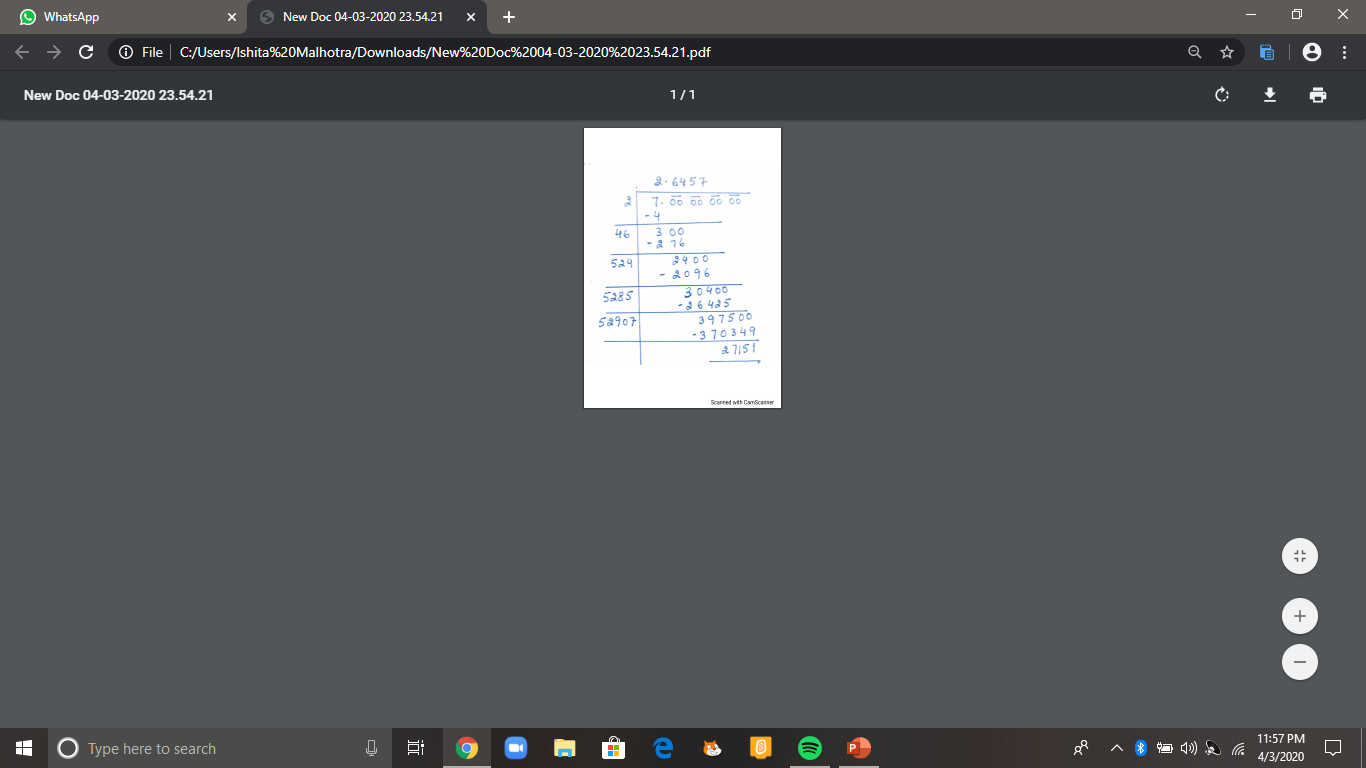 NOTE THAT: we have to find square root of 7  correct up to three decimal places. So we will find square root up to 4 decimal places. In the fourth place, we have 7 (which is greater than 5) and therefore in the final result, 5 is increased by one i.e. it becomes 6
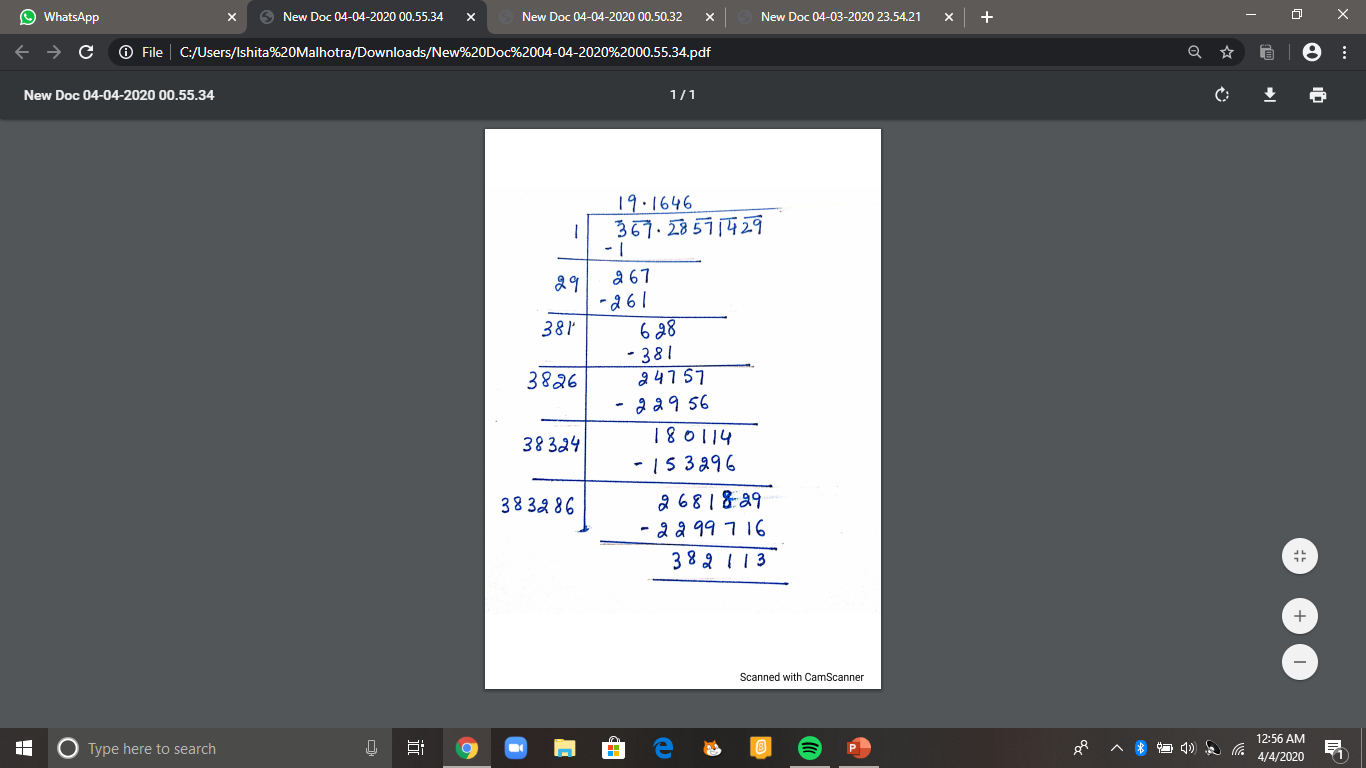 Q7) Area of square plot = 800m2
        Estimated length of each side = √800 m
  so, we will find √800 through estimation
   The perfect square near to 800 are 784 and 841
    i.e. 784 < 800 < 841
     or  282  < 800 < 292
Let us try, 28.1
         (28.1)2 = 789.61 
 Try, 28.2
        (28.2)2  = 795.24
Try, 28.3
        (28.3)2  = 800.89
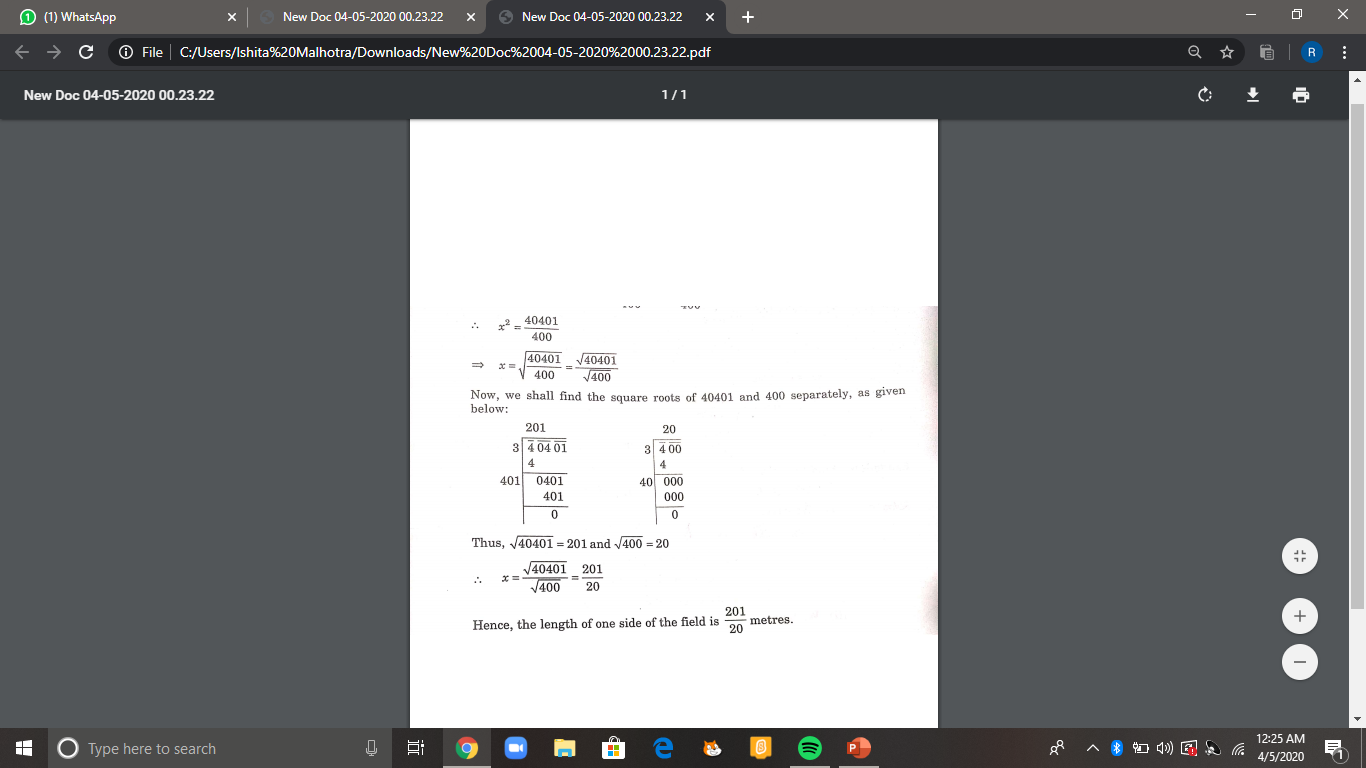 Q8) Total number of men = 64019
       Number of extra men = 10
Therefore, number of men arranged in square = 64019 – 10
                                                                      = 64009
Number of men in each row = Number of rows = √64009
                                            253
Therefore, number of men in front row = 253
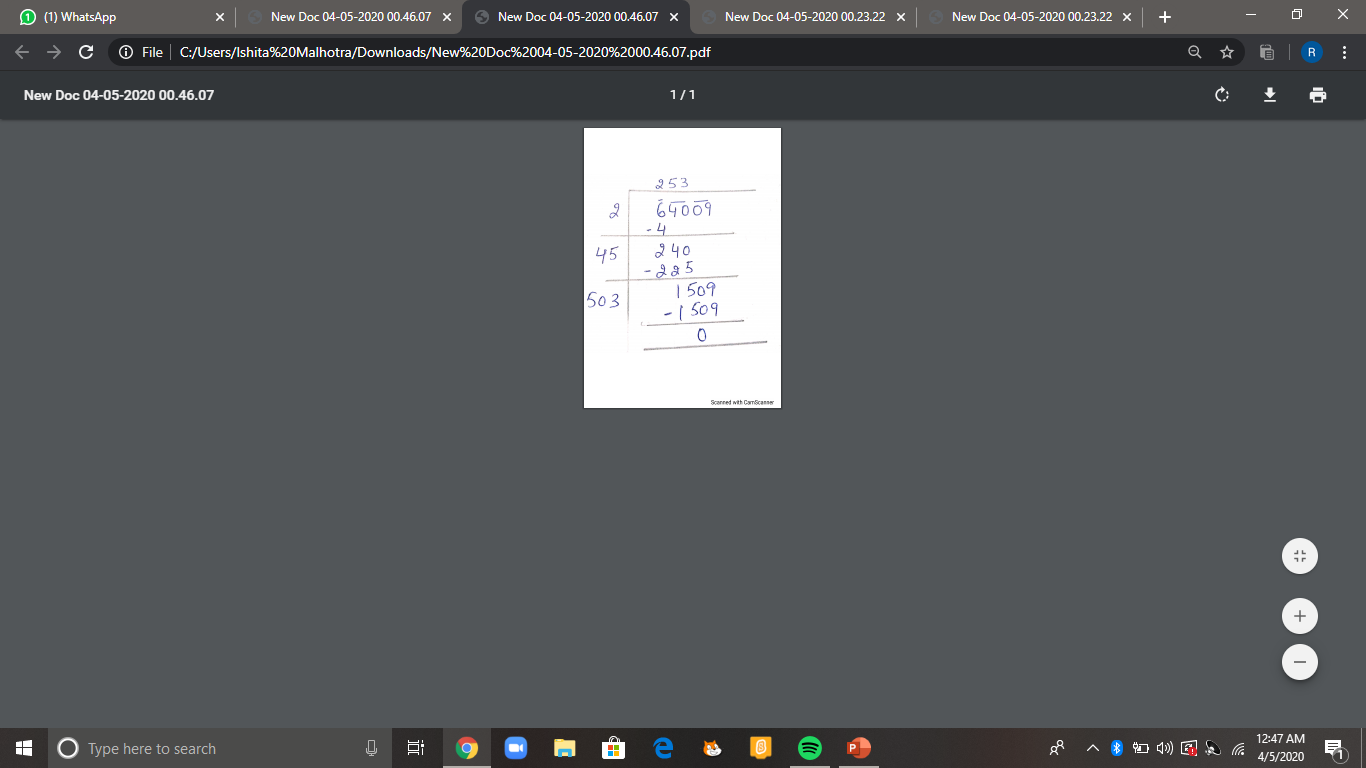 SOME MORE QUESTIONS
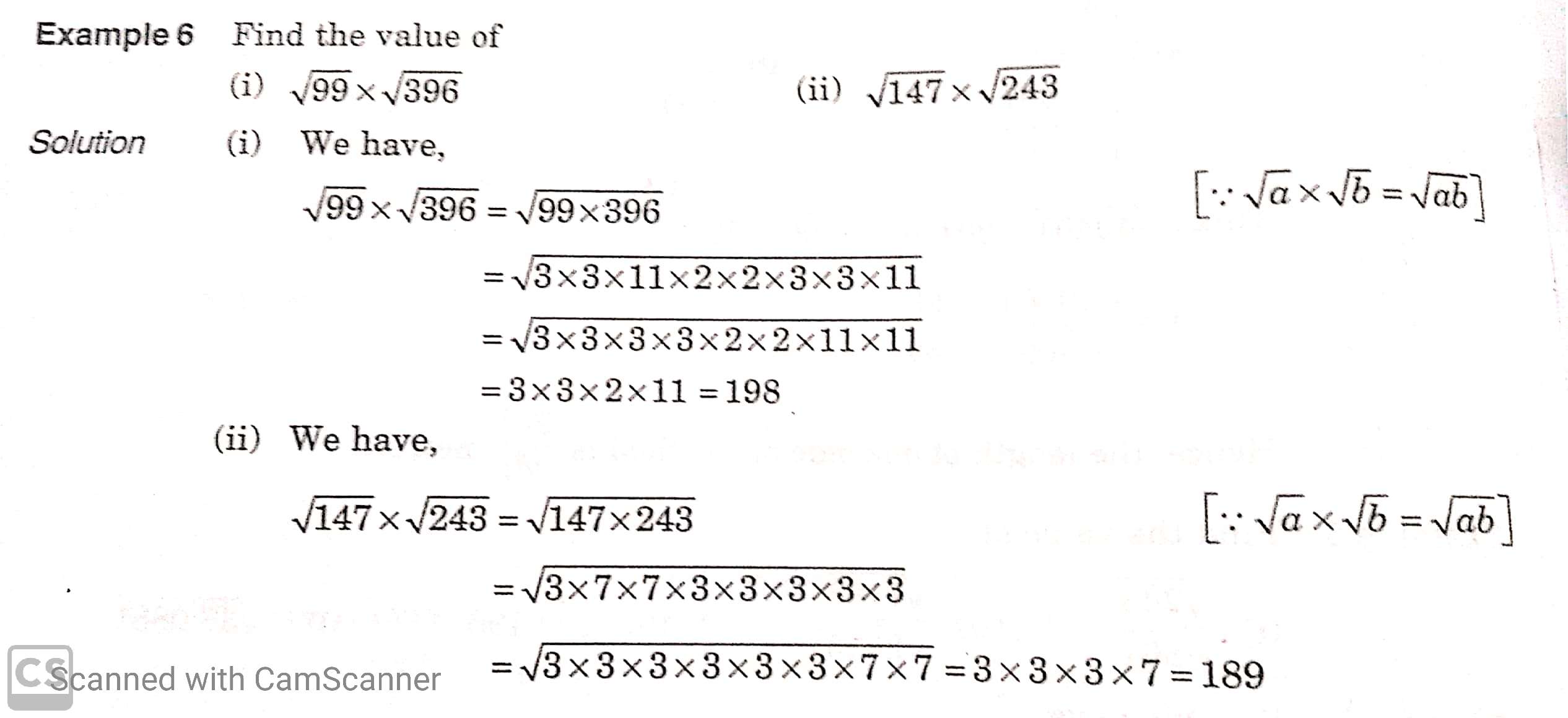 HOTS
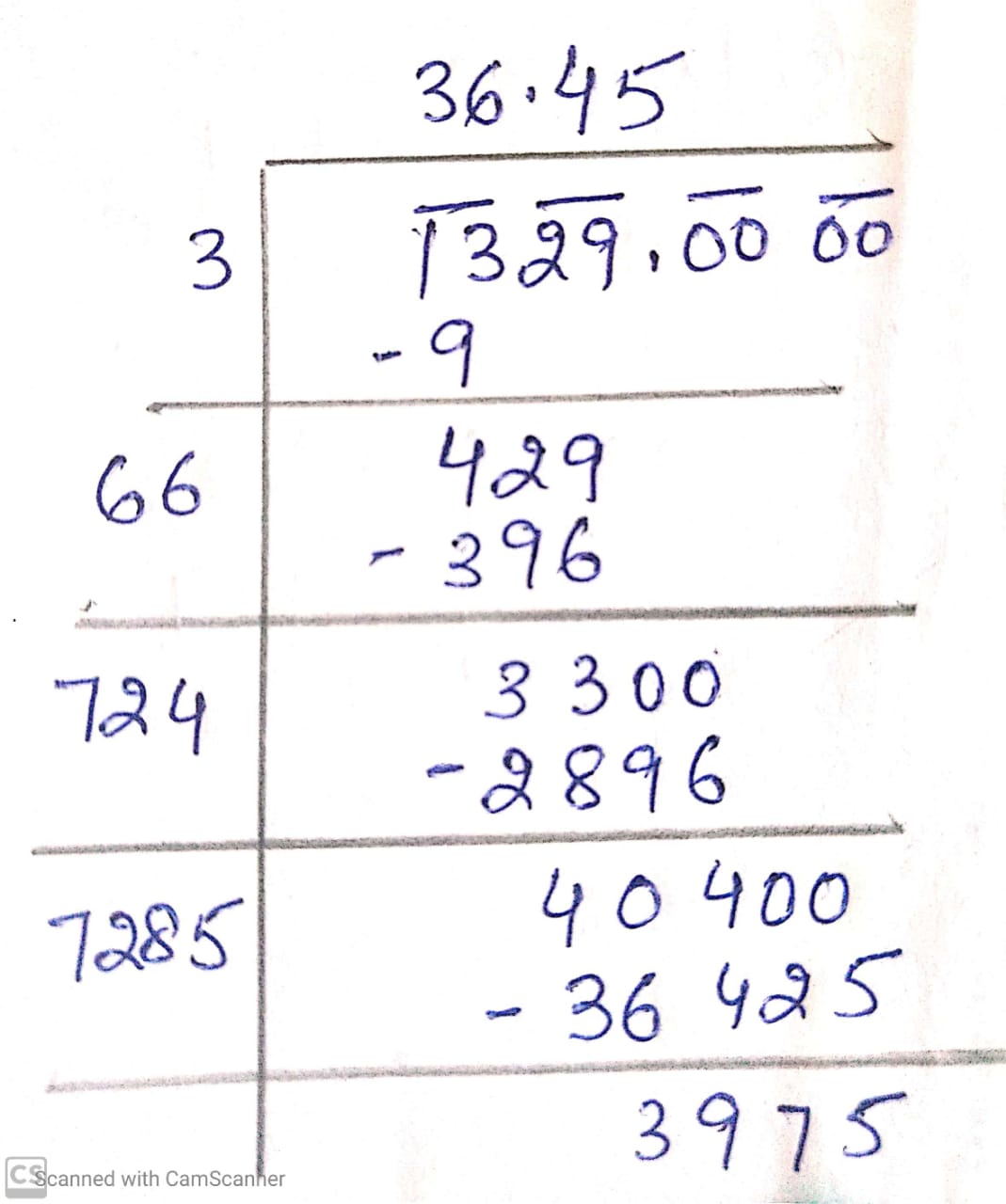 HOTS
ENRICHMENT QUESTIONS
HOMEWORK:  (To be done in HW notebook)